El proceso de planificación del ESIC esta adoptando un enfoque de impacto colectivo, comenzando con el acuerdo sobre una agenda común para la infraestructura necesaria
Ejemplos en el sector educativo:
Mejores compras: GEEAP
Enfoques amplios: EEF
Programas de marca: IES WWC
Conocimientos  prácticos presentadas de diferentes maneras para diferentes tomadores de decisiones, sectores, regiones e idiomas
[inversiones futuras de otros financiadores]
Síntesis de evidencia viva
 (LESs)
Sobre como acelerar el progreso hacialos SDGs
[Inversión de UKRI de £11.5M, que también se destinará a los elementos de infraestructura 1 y 3]
Conjuntos de LESs sobre prioridades adicionales de SDG 
[inversiones actuales y futuras de Wellcome Trust (WT) en sus 3 áreas de  soluciones]
Conjuntos de LESs sobre otros SDG y otras prioridades
[inversiones futuras de otros financiadores]
Infraestructura [inversión de WT de £45M]1) Compromiso de la demanda; 2) Plataformas para intercambiar y reutilizar datos; 3) Uso seguro y responsible de la IA [inversión de WT de £10M en IA];
4) Innovación de métodos y procesos; 5) Capacidad de intercambio
1
El proceso de planificación del ESIC involucrará a muchas categorías de "‘titulares de intereses", particularmente ahora aquellos capturados en los dos círculos de la izquierda y los dos círculos de la derecha
Comisiones de 
cuatro 
países y grupos similaresGobiernos nacionales (y locales)(incluidos los financiadores
del desarrollo bilateral)
Apoyar sistemas nacionales (y locales) que usen muchas formas de evidencia  de investigación para ayudar a abordar las prioridades locales
CoaliciónGlobal de
Síntesis de SDG Agencias y oficinas 
de la ONU(y bancos multilaterales, asociaciones financieras internacionales y consejosasesores científicos)
Redes de intermediarios
de conocimientos 
y asesores científicos
Intermediarios 
de evidencia
(P.Ej.:AEN y HubLAC; INGSA y RFICS)
Procesos de asesoramiento y toma de decisiones ( P.Ej.: involucrando a los formuladores de politicas y a los líderes organizacionales)
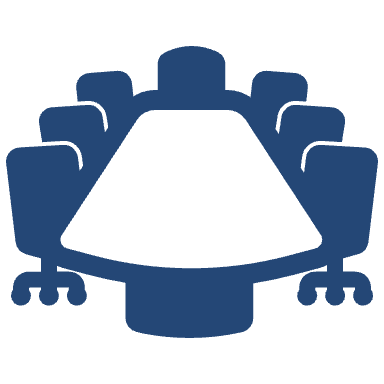 Plataformas de aprendizaje y mejora
( P.Ej.: apoyando a los profesionales)
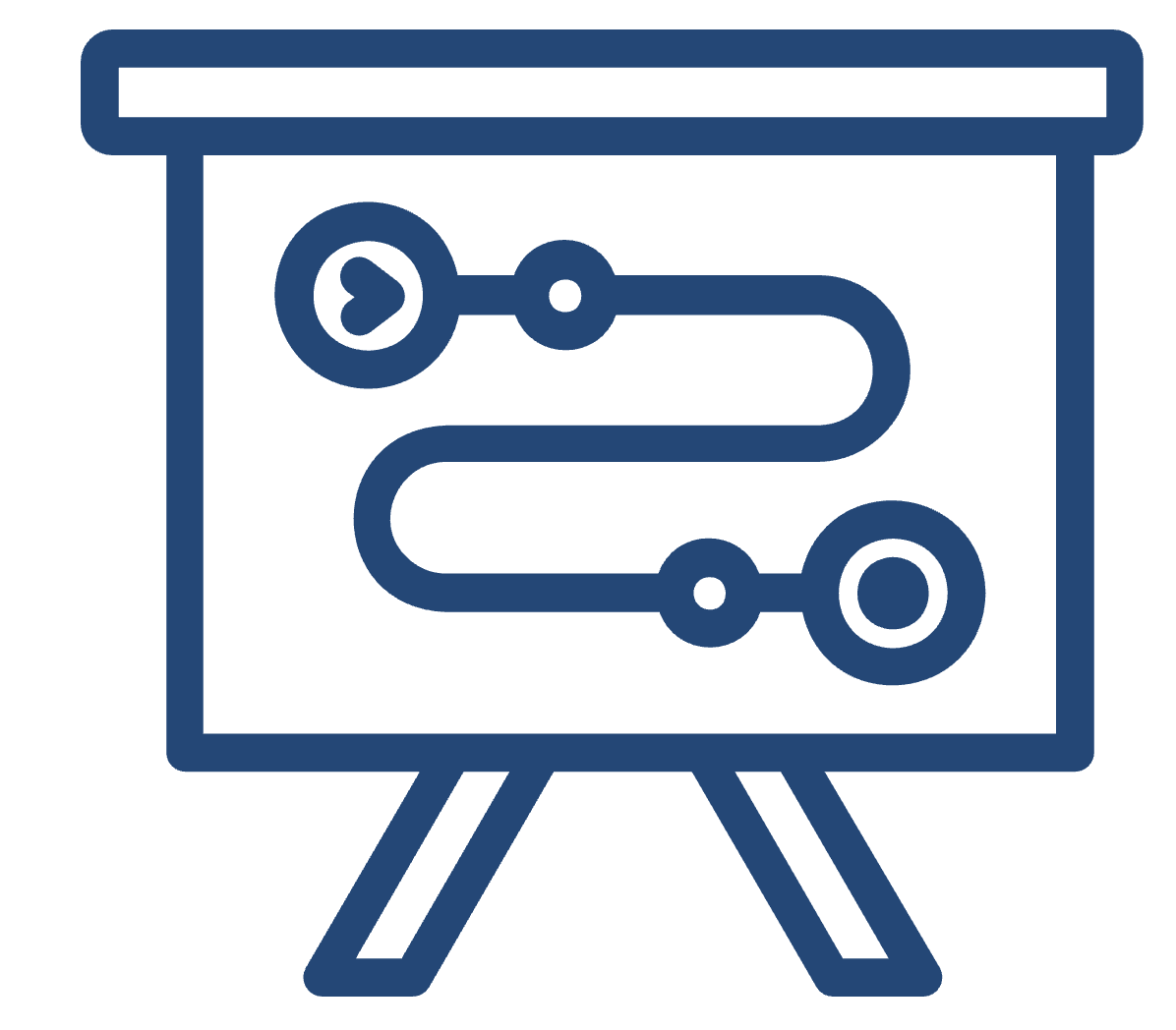 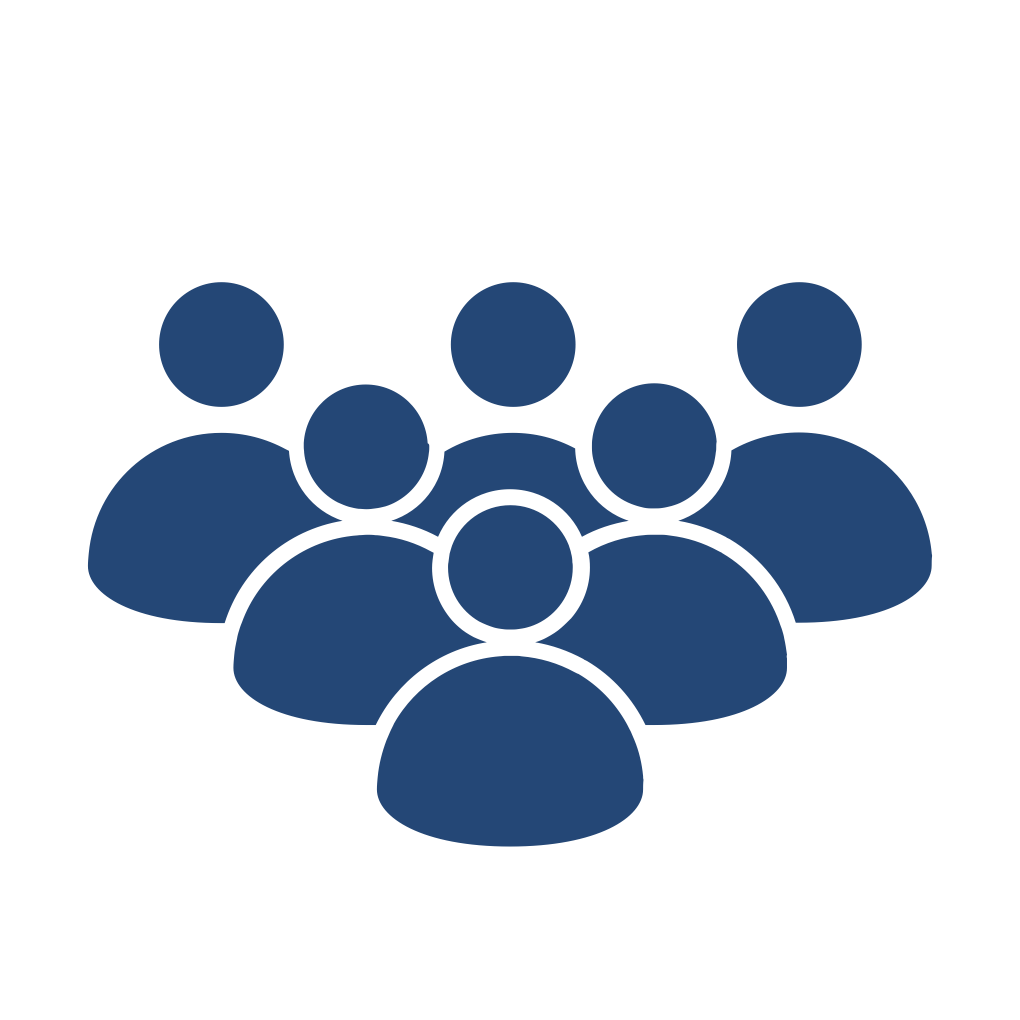 Iniciativas de compromiso ciudadano y comunitario
Grupo de Interés de financiadoresFinanciadores de
 investigación (tanto síntesis de evidenciacomo 
investigación primaria)
y otros tiposde financiadores
Creación de una 
Comunidad Global de 
Síntesis de Evidencia 
(BGESC)Grupos de síntesisde evidencia
Council of Boundary 
Spanners (CoBS)Grupos que lideran otras formas de evidencia(P.Ej.: análisis de datos, evaluación, ciencia del comportamiento)
Empresas tecnológicas que pueden aportar tecnología o usar los datos
El proceso de planificación de ESIC esta liderado por cinco grupos de trabajo y un grupo de planificación de gobernanza, cada uno de los cuales preparará cinco documentos para los cuales buscarán retroalimentación